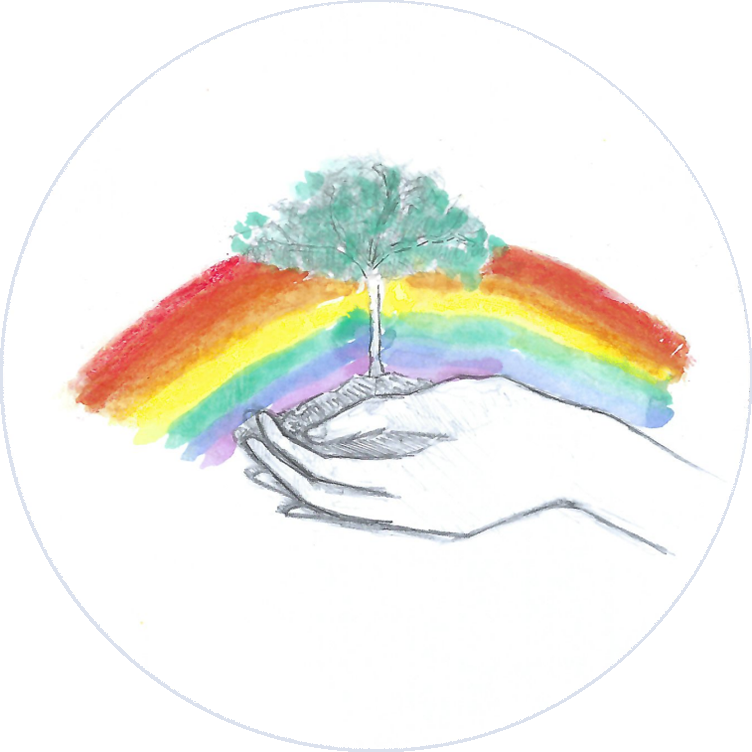 Unsere 5. Fastenwoche  hat das Thema: Fleisch fasten
… und dazu überlege einmal: Wieviel Fleisch und Wurst isst du ungefähr in einer Woche? 

… jetzt rechne aus, wieviel das in einem Jahr ist.
… und jetzt schau mal, wie es in ganz Deutschland aussieht:
Ist bei so viel Fleischbedarf so etwas überhaupt möglich?
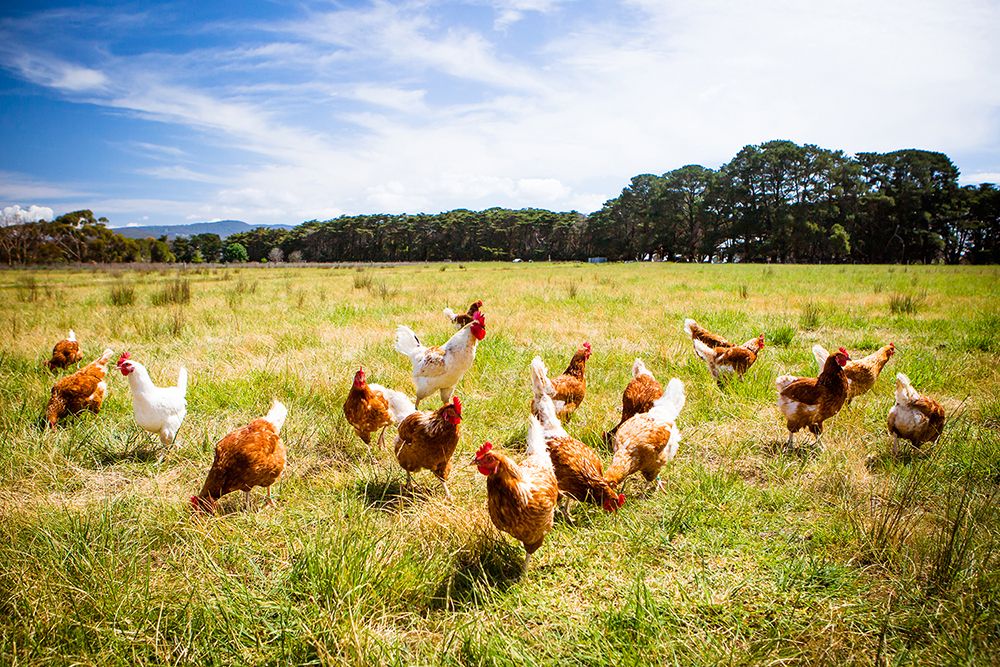 …oder so etwas?
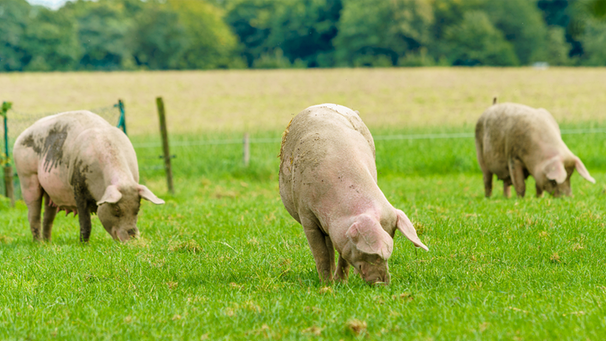 … oder sieht das Ganze eher so aus?
… oder so?
Schauen wir doch mal, wie es zum Beispiel bei den Hühnern aussieht:
https://youtu.be/XxXKmH_f4-Q
Was kannst du also tun, damit du weißt, dass du Fleisch von glücklicheren Tieren bekommst?Schau auf die Siegel der Verpackung:
Oder kaufe beim Metzger deines Vertrauens. Du kannst die Verkäufer auch fragen, woher sie ihr Fleisch beziehen, dann weißt du Bescheid.
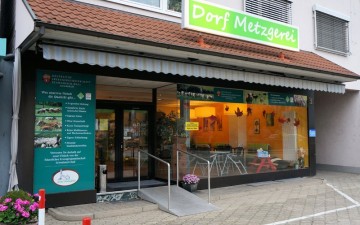 Aber wie wir schon beim Wasser-Fasten gelernt haben: Die Fleisch-herstellung benötigt viel Wasser – deshalb versuche einfach generell weniger Fleisch und Wurst zu essen. Und wenn Fleisch, dann achte auf die Haltungsform
Deine Aufgabe für diese Fastenwoche:
Verzichte auf Fleisch- und Wurstwaren
Achte auch bei Fertigprodukten (z.B. Ravioli, …)darauf, dass kein Fleisch enthalten ist
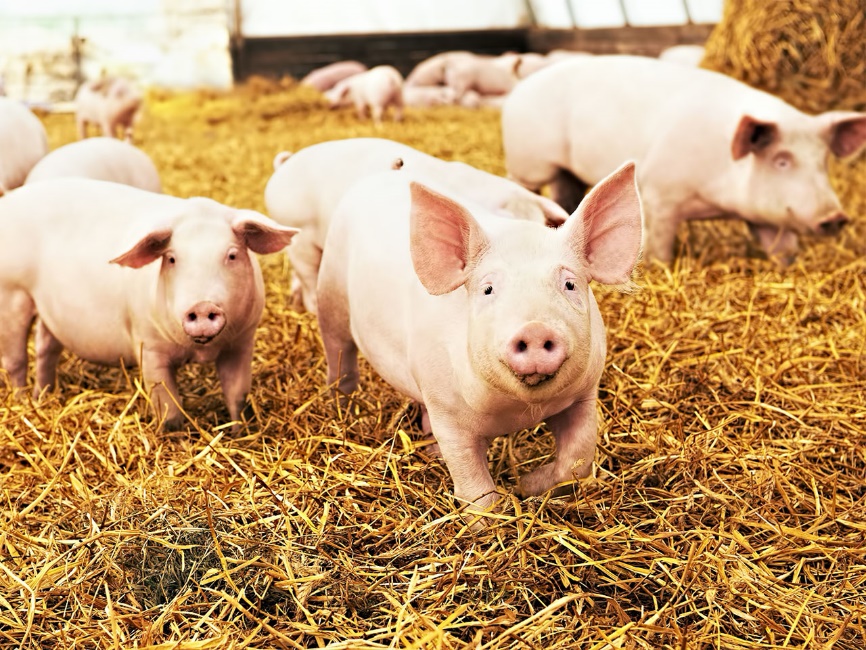 Danke Dir!!!